pushcart
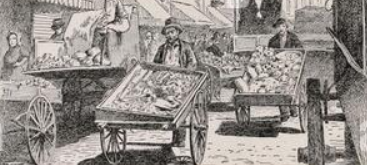 a small cart that is pushed by hand; a wheelbarrow
market square
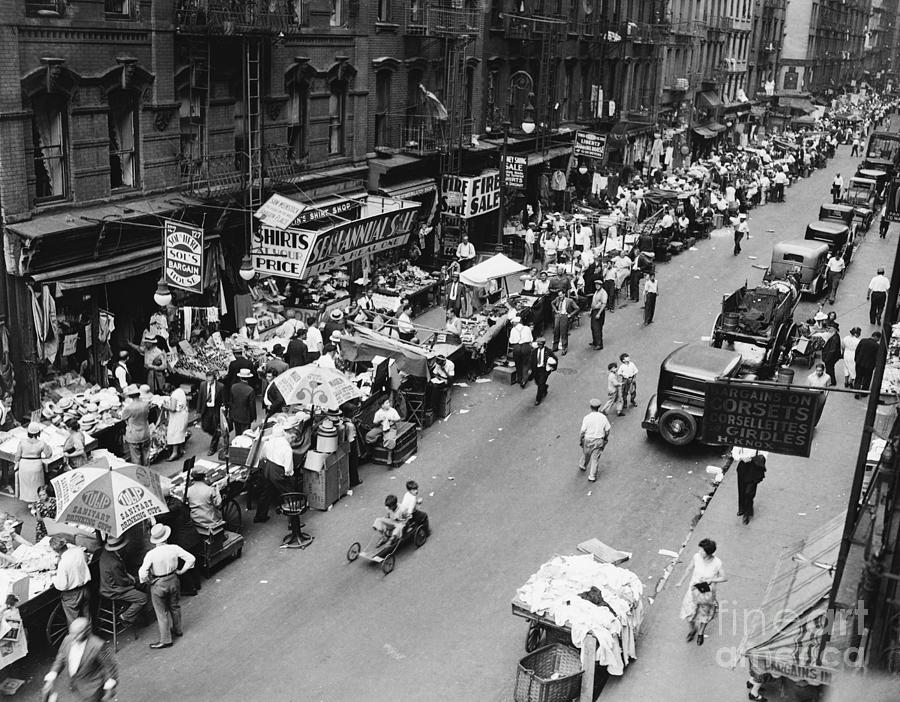 an area in a town or city where merchants sell goods from stalls
enterprise
Now
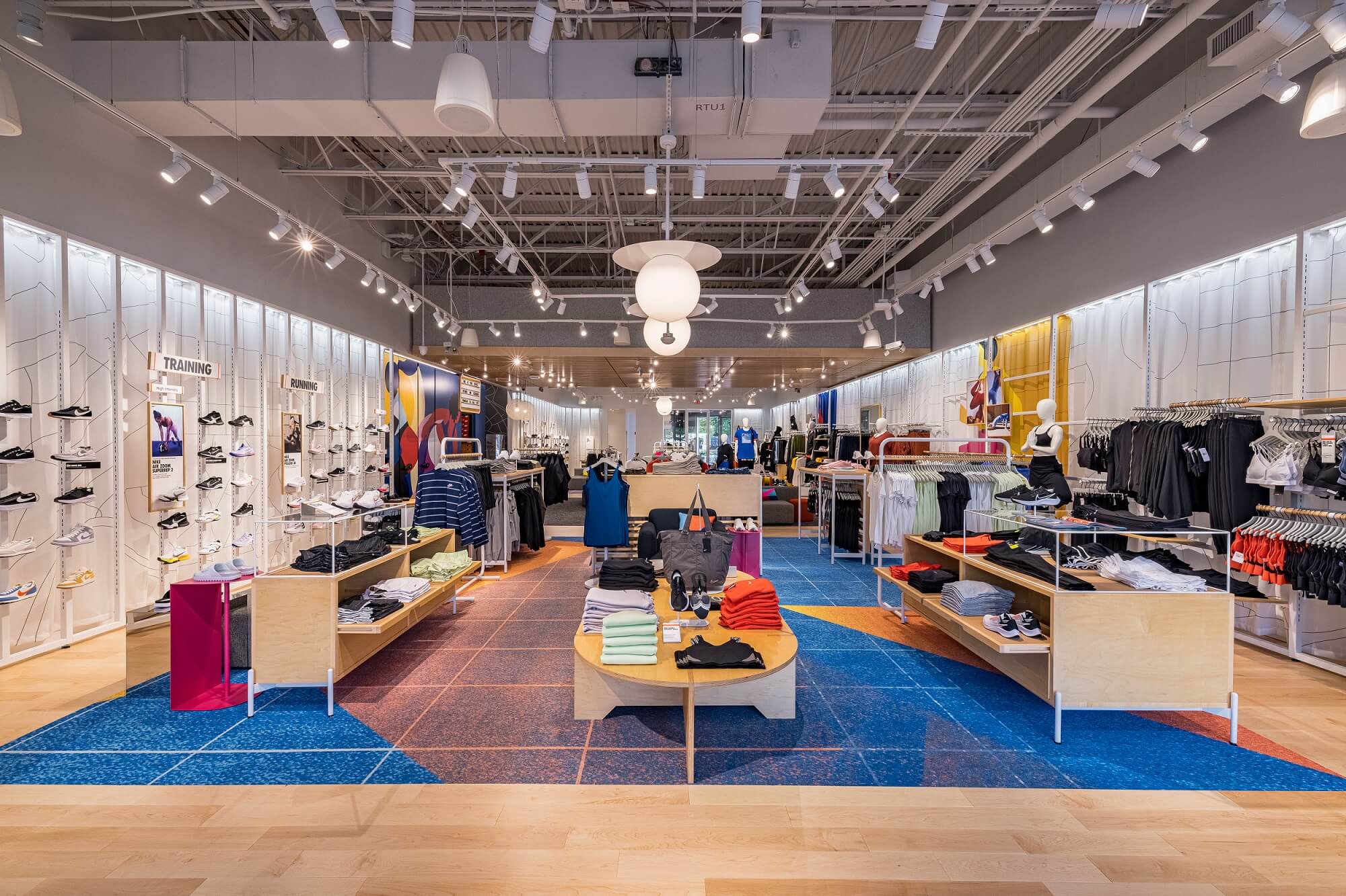 At first, only sold running shoes
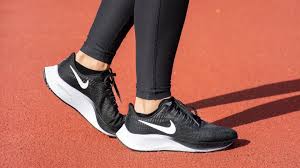 something that a person strives to do, often referring to business
keen
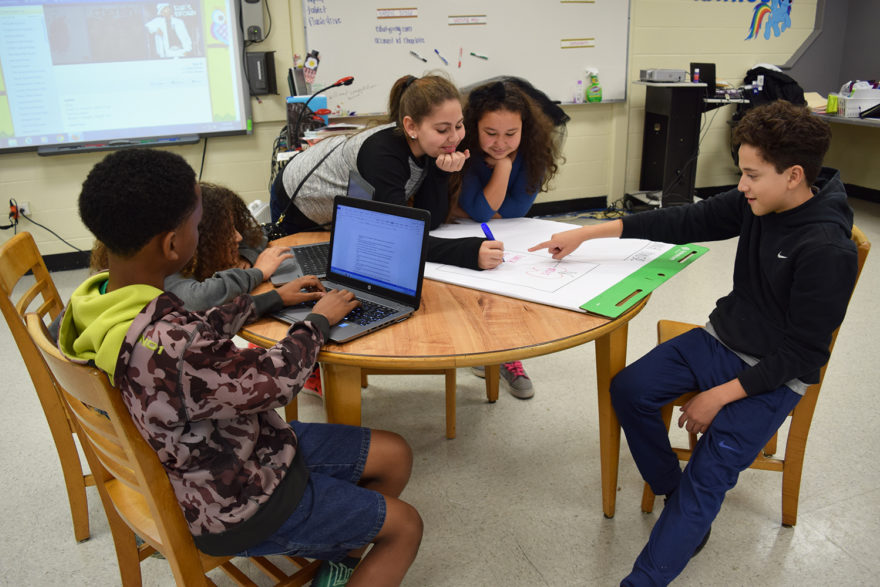 eager or interested in
camaraderie
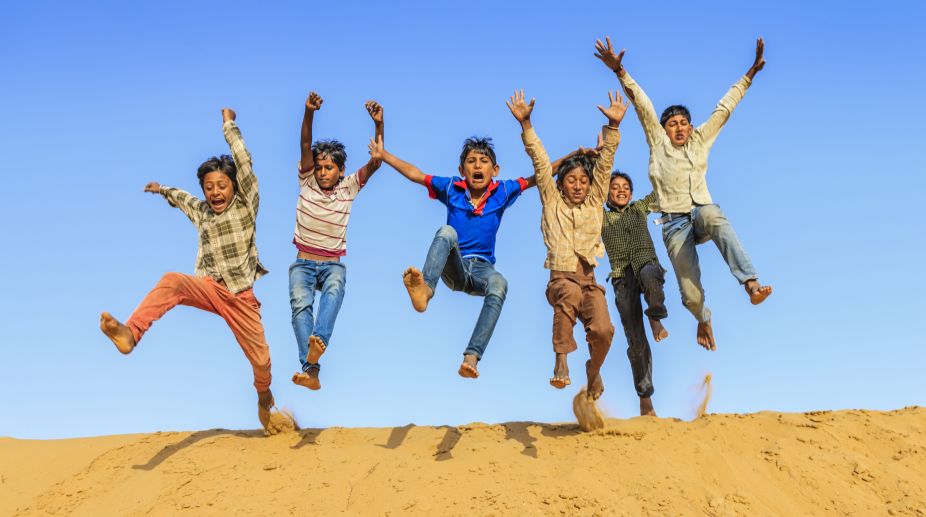 friendship
oath
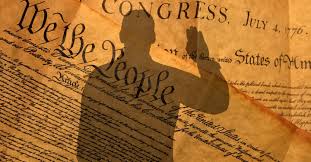 a promise that what someone says is true
outgoing
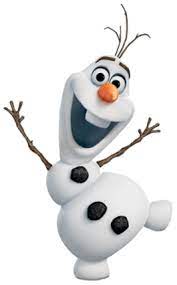 eager to meet others; talkative
suspicions
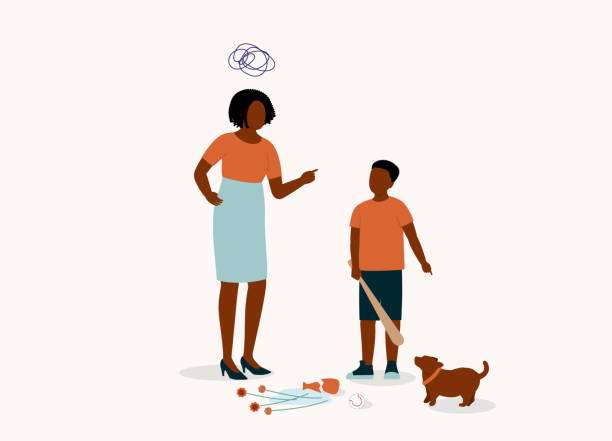 doubt about a person or thing
blockade
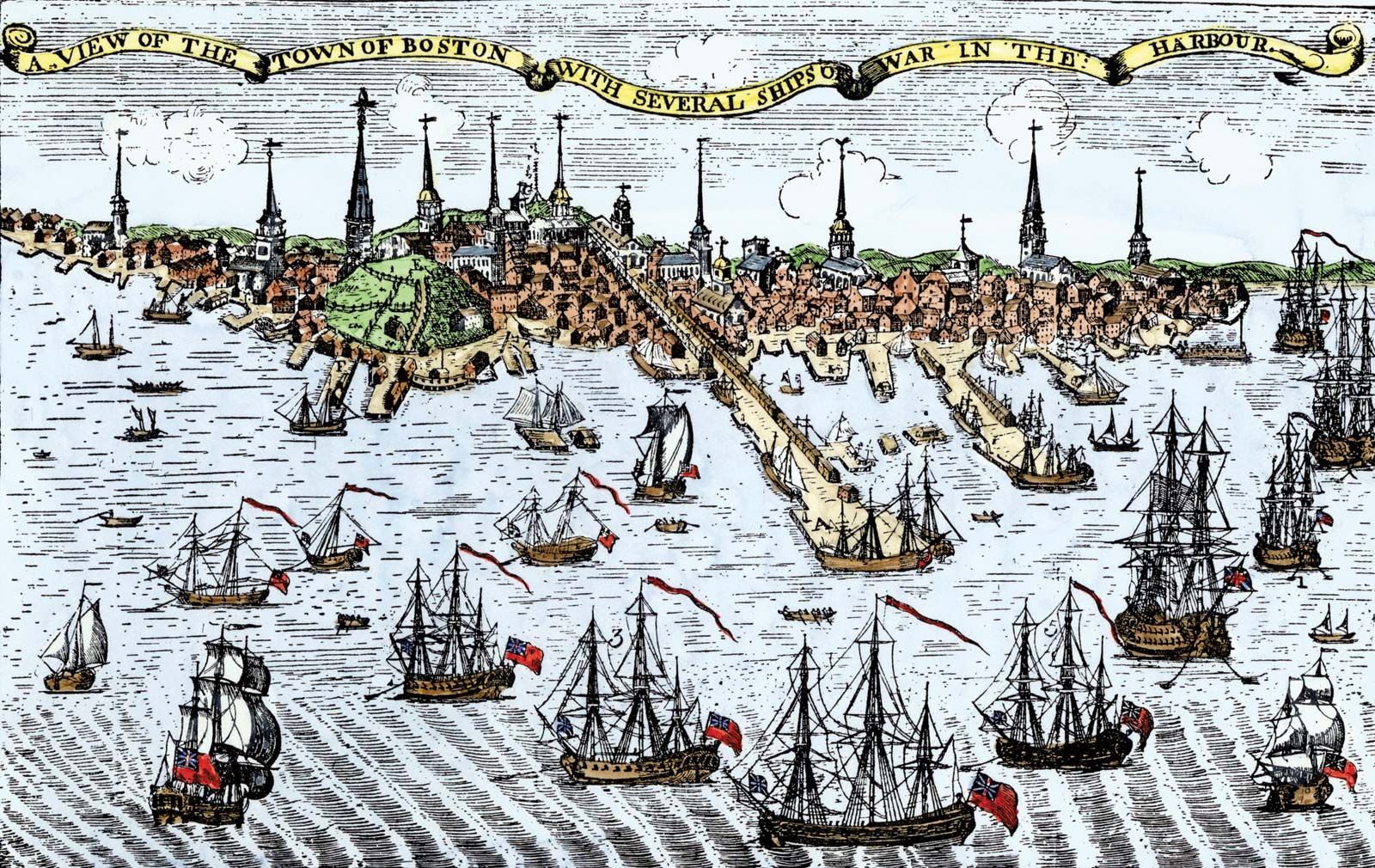 to shut off an area to keep people or supplies from coming in or going out
freely
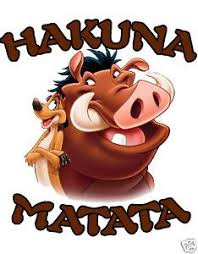 done without concern or worry
frigid
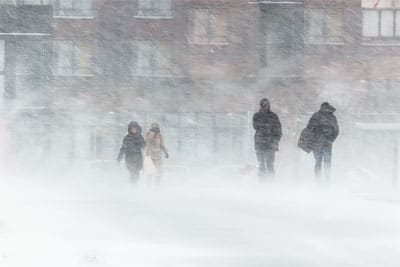 very cold
checkpoints
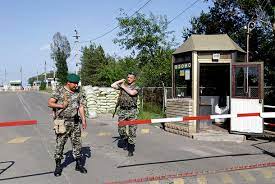 a barrier along a route that is guarded
under lock and key
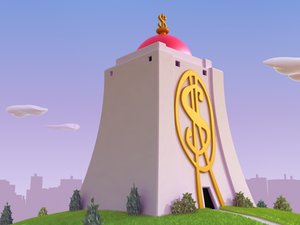 kept safe and secure
hull
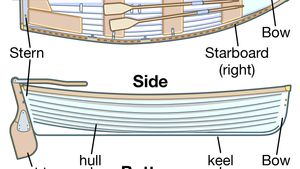 the sides and bottom of a boat
gruffer
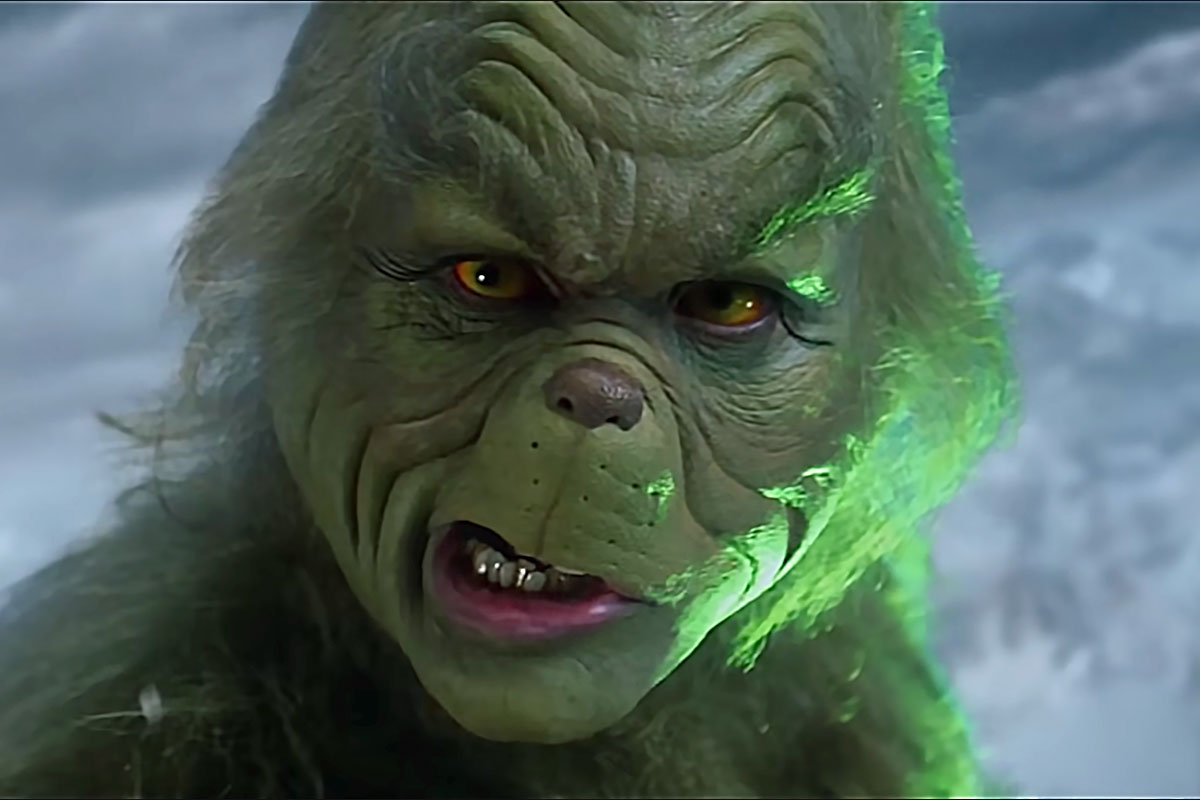 not friendly or polite
befriend
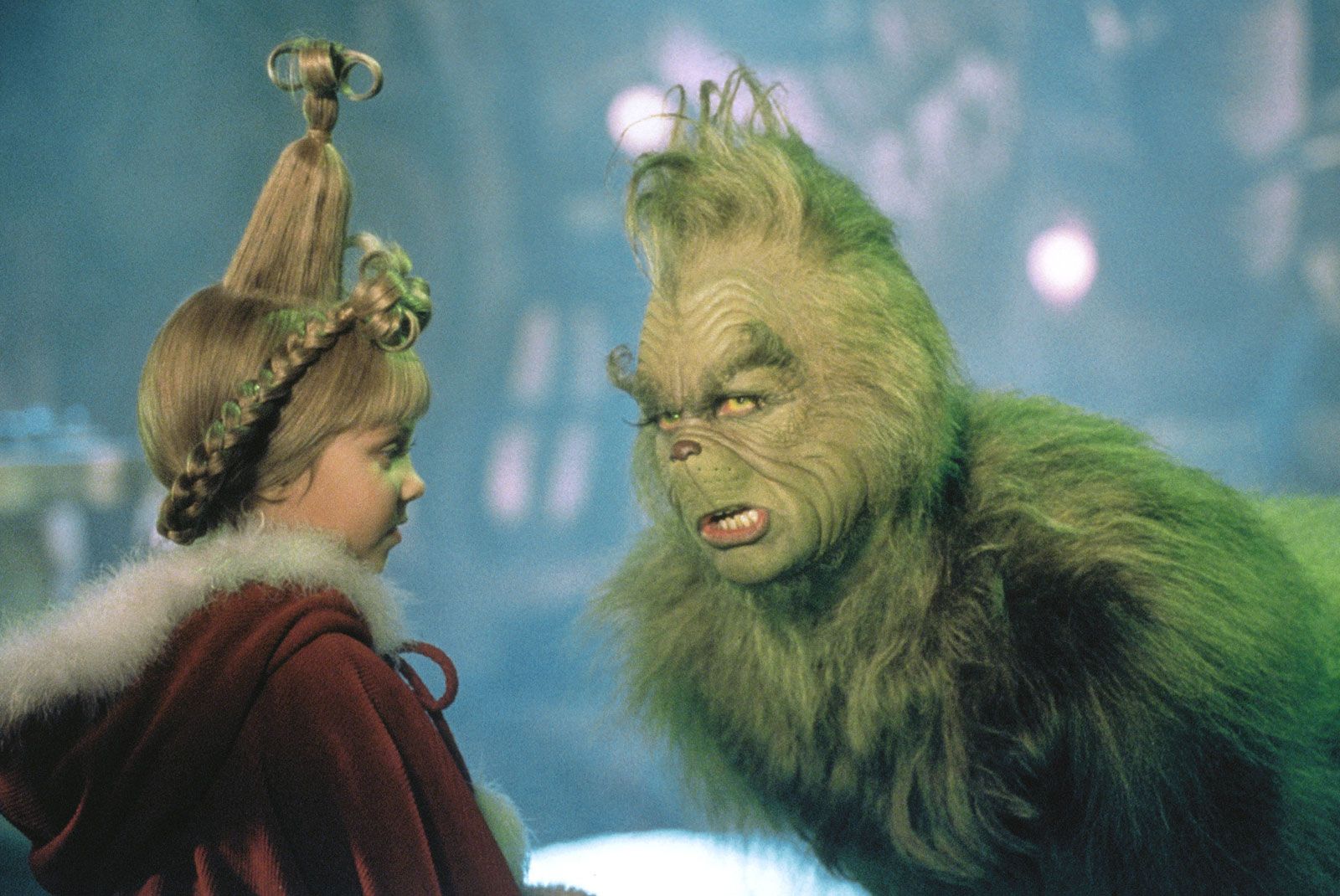 to make a friend of someone or an animal